Recherche mathématiquesArthur et ses camarades de Cm1/Cm2Classe de Mme Mazzoli
Combien de parties dans mon rectangle?
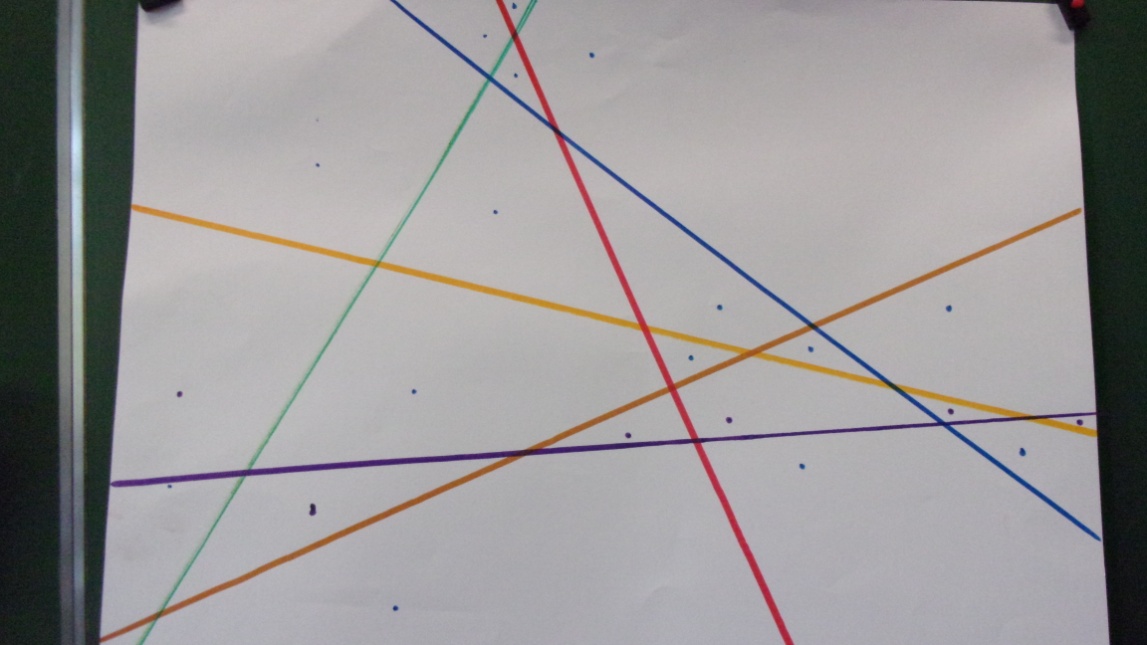 Départ.
Je dessine un rectangle. 
Quand je fais une droite, j’ai deux parties.
Si je fais deux droites, j’ai deux parties.
Et si je fais 50 droites ?
Exploration.
Chaque élève continue pour essayer de répondre à ma question.
Avec 3 droites, on peut avoir 6 parties
Avec 3 droites on peut avoir 7 parties
Avec 3 droitess, il y a plusieurs résultats possibles : cela dépend où on place la droite. 

On précise le problème : Chaque droite doit toucher le coté du rectangle et couper tous les traits déjà tracés.
Avec 3 droites, on peut avoir 5 parties
Exploration (suite)
Ewen se rend compte que pour trouver le nombre de parties, on ajoute +1,+2,+3, +4, +5 au nombre d’avant. 
1+1 = 2
2+2 = 4 
4+3 = 7  
7+4 = 11
11 + 5 = 16
16 + 6 = 22  avec 6 traits on doit trouver 22 parties
Vérification : 6 droites = 22 parties
3
1
4
2
17
5
7
6
8
22
9
11
18
10
13
19
12
20
15
14
21
16
Si je fais 6 droites il y a 22 parties.
Je continue pour 7? 8? 9? 50 droites
Conclusion : 

Si je fais 50 droites qui touchent 2 côtés d’un rectangle et qui coupent chacune des droites à l’intérieur du rectangle, j’obtiens 1277 parties.
Nouveau défi
Et pour 100 droites?  Pour 1000 droites?

Louis propose de multiplier le résultat de 50 droites par 2. Il pense que c’est une situation de proportionnalité.
La suite est-elle proportionnelle?
Comment peut-on savoir si la suite est proportionnelle ?